Flatfoot deformity
Case for small group discussion
AOTrauma—Foot & Ankle
Module 9: Acquired flatfoot deformity
[Speaker Notes: Lateral column lengthening
Author: Les Grujic, AU]
Case description
61-year-old man
Progressive flatfoot deformity
Gradually increasing pain and mobility restrictions
Preoperative x-rays
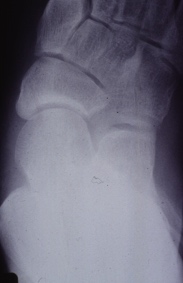 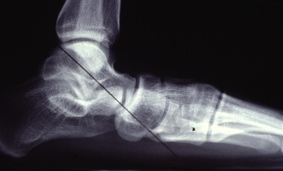 3
[Speaker Notes: Pes plano abductovalgus with dorsolateral peritalar subluxation of the navicular 
Discuss talar head uncovering due to navicular shift and interruption of the talus—1st MT axis]
Treatment options?
Lateral column lengthening
Fusions
Tendon transfers
Postoperative x-rays
Lateral column lengthening with iliac autograft
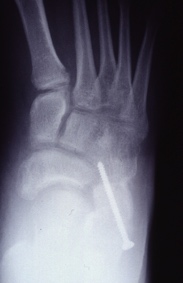 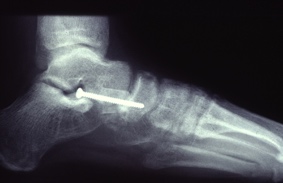 [Speaker Notes: Good correction obviates need for sliding osteotomy of the calcaneal tuberosity.]
Good correction after column lengthening and CC fusion
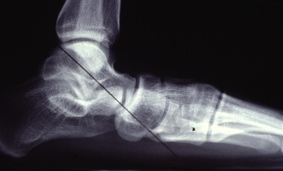 6
Take-home messages
The indication of lateral column lengthening procedures in adult acquired flatfoot is forefoot abduction deformity
Lateral column lengthening restores forefoot alignment by adduction and plantar flexion with an increase of the foot arch
There are a variety of lengthening techniques—anterior process of calcaneus different osteotomies and distraction calcaneocuboid arthrodesis
Nonarthritic and mobile hindfoot joints are a prerequisite to calcaneal osteotomies